метапредметные результаты современного урока
Савиных Галина Петровна, 
к.п.н., эксперт-методист; 
руководитель экспертного бюро «ПРО-сегмент»
Galina@prosegment.ru
Предпосылки современного статуса метапредметных образовательных результатов
24.08.2020
Как  ФГОС трактует метапредметные результаты
«Освоенные обучающимися межпредметные понятия и универсальные учебные действия (регулятивные, познавательные, коммуникативные), способность их использования в учебной, познавательной и социальной практике» (п. 8 разд. II ФГОС ООО) 
	«Формирование научного типа мышления, научных представлений о ключевых теориях, типах и видах отношений, владение научной терминологией, ключевыми понятиями, методами и приемами» (п. 8 разд. II ФГОС ООО)
24.08.2020
Из ПООП ООО:
Достижение метапредметных результатов обеспечивается за счет основных компонентов образовательной деятельности - учебных предметов.
Основным объектом оценки метапредметных результатов служит сформированность у обучающегося регулятивных, коммуникативных и познавательных универсальных действий
Лингвистические аспекты
Мета- (с греч. μετά- — между, после, через), часть сложных слов, обозначающая обобщённость, переход к чему-либо другому, перемену состояния, например:
метафора - перенос лексического значения;
метабазис -   переход от одного предмета к другому;
метацентр - центр кривизны судна при его перемещениях;
метаязык - язык, предназначенный для описания языка;
метатекст - текстовые элементы второго порядка по отношению к некоему первичному тексту.
Межнаучный контекст
В.И. Вернадский «Ноосфера» (изд. 1991 г.) 
Ю.В. Громыко «Построение общественной практики средствами образования» (1998 г.) 
Л.B. Скворцов «Информационная культура и проблема метаобразования» (1999 г.)  
С.Г. Ольков «Биосоциальная механика, общественная патология и точная юриспруденция» (1999 г.)
Ю.В. Громыко «Век «МЕТА»: Современные деятельностные представления о социальной практике и общественном развитии» (2006 г.)
А.Г. Асмолов  и др. «Как проектировать УУД в начальной школе: от действия к мысли» (2008 г.) 
Н.А. Зима «Метаобразование как новый качественный этап глобализации образования» (2012 г.) 
А.В. Хуторской «Метапредметное содержание и результаты образования: как реализовать федеральные государственные образовательные стандарты (2012 г.)

Видеолекции и интервью с Михаилом Ковальчуком, директором НИЦ «Курчатовский», членом-корреспондентом РАН
Подход Асмолова А.Г.Метапредметное содержание –  сведено к УУД и освоенным  метапредметным  понятиям
Основание: ученик, являясь носителем развития, должен быть и его организатором.
Ключевая идея: личностные УУД – генератор познавательных практик; личностные УУД развиваются средствами предметного обучения.
Метапредметное содержание – условие компетентности
Метапредное содержание генерирует «самости» ученика, развивает его индивидуальный познавательный интерес и воспитывает потребность в поиске своего места в мире.
Метапредметы пытаются говорить о том, о чём современная школа не умеет – о смысле жизни, о её ценности. Это ответ на вопрос: Зачем мне эти знания? Где мне это пригодится?» (Ю. В. Громыко).
Недостаточно изучать таблицу сложения чисел Пифагора, ученику нужно создавать собственную таблицу сложения, тогда и пифагоров аналог будет ему интересен и полезен (А.В. Хуторской).
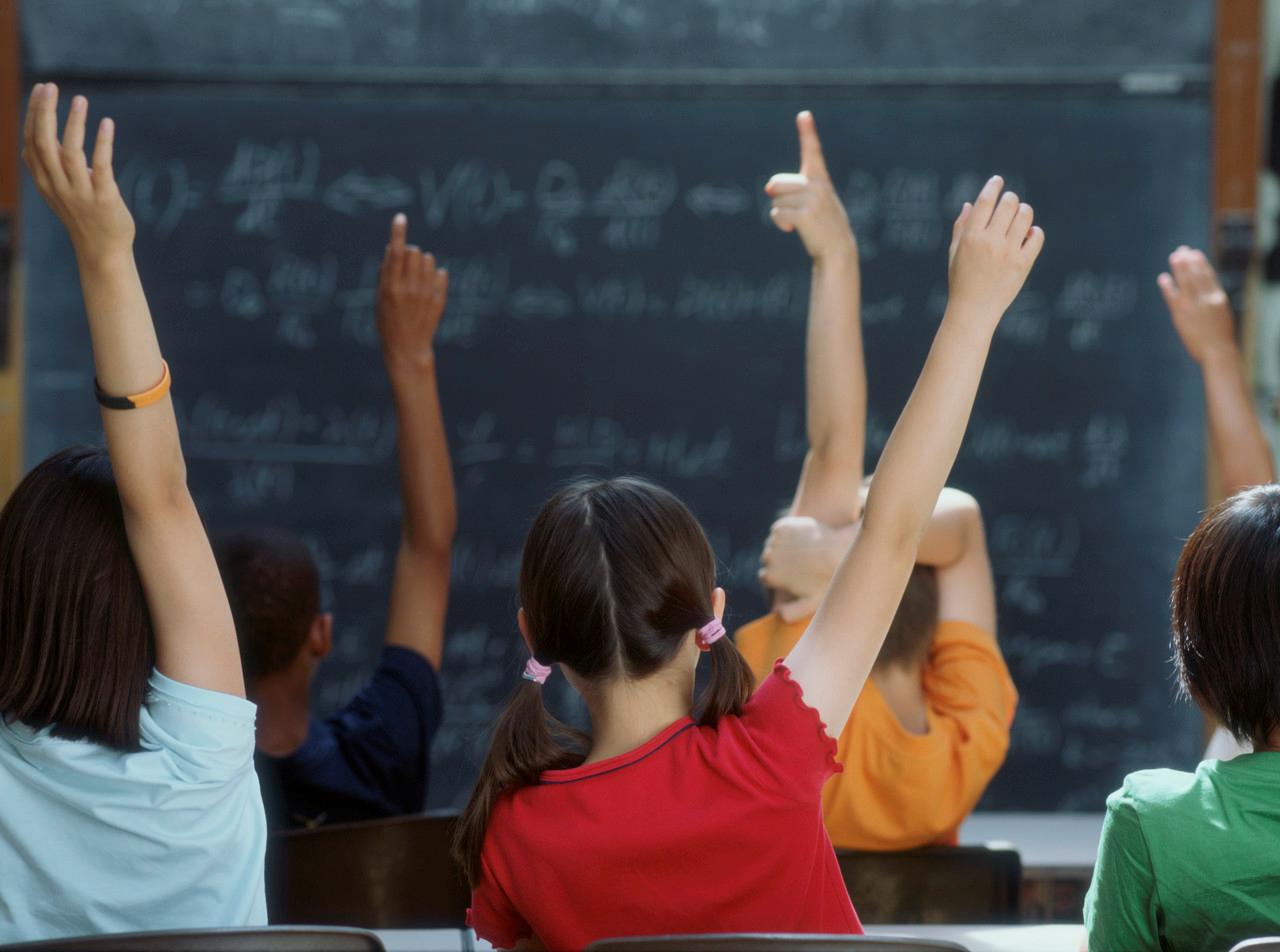 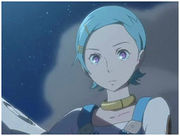 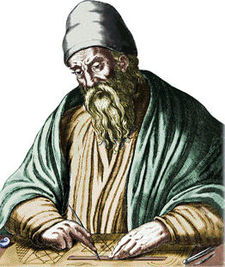 Главные отличия:
Межпредметный подход
(«чтение с пением»)
Метапредметный подход
(мыследеятельность, саморазвитие)
Предмет обучения - общее, но не всегда сущностное, не всегда имеющее индивидуальную ценность.

Результаты межпредметного учебного занятия предсказуемы, спланированы педагогом.

Содержание строится на материале двух или более учебных предметов.
Предмет обучения - всеобщее, сущностное, переносимое в индивидуальный познавательный опыт.

Результаты рождаются в сознании ученика, в процессе его мыследеятельности (эвристическое обучение).

Содержание может строиться как на материале одного учебного предмета, так и на межпредметных связях.
Пример интеграции предмета и УУД
Матричная структура рабочих программ
Базовые принципы проектирования метапредметного содержания в условиях реализации ФГОС:
Метапредметное содержание «живет» внутри учебного предмета, поэтому должно быть отражено в рабочей программе по предмету
Метапредметы и метапредметные  темы «живут» в рабочих программах; из рабочих программ переносятся в программу формирования/ развития УУД
Выход метапредмета за рамки конкретного учебного курса – основа для 
электива в рамках профиля;
метапредметного внеурочного курса; 
- межпредметного «погружения» и т.п.
Связь УУД и межпредметных понятий
Благодарю за внимание!

На сайте АРОО (Ассоциация руководителей образовательных организаций) для Вас есть:

чек-лист самооценки рабочей программы;
пример тематического планирования;
Образец рабочей программы курса «Индивидуальный проект»
(См. рубрику «Готовые материалы»/ пакет «Объективность ВСОКО»
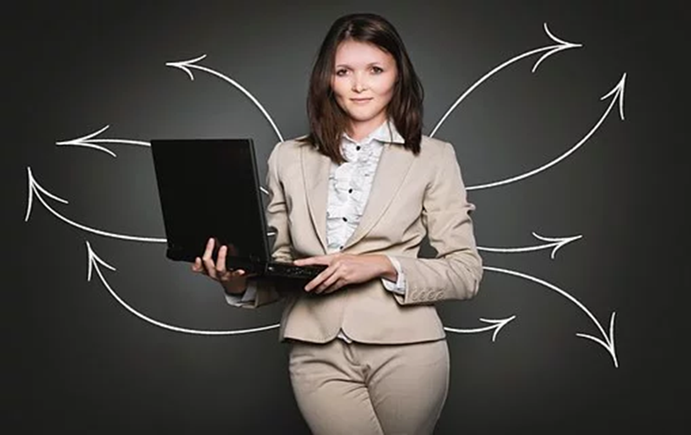